How We Cured Hepatitis C
15 Years of Ingenuity, Investment, Risk, Failure, and Perseverance
PETER KOLCHINSKY, PhD
MANAGING PARTNER, RA CAPITAL
MEGAN KRENCH, PhD     
SENIOR ASSOCIATE
JESSICA SAGERS, PhD     
HEAD OF ENGAGEMENT
ERIN CLUTTER
HEAD OF GRAPHIC DESIGN
HEPATITIS C: 2004
AMERICANS INFECTED:
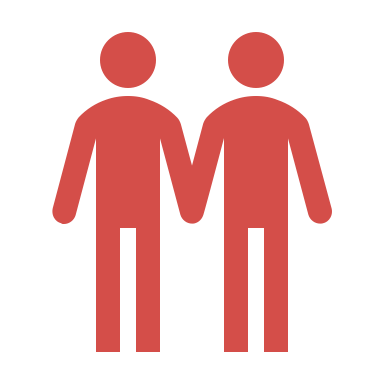 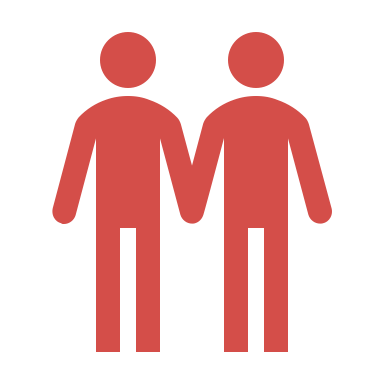 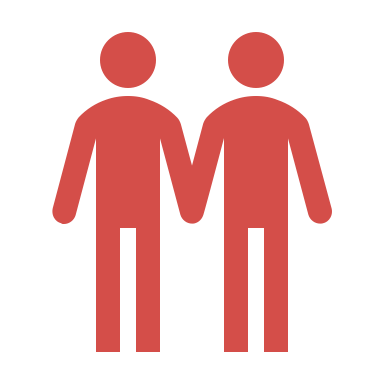 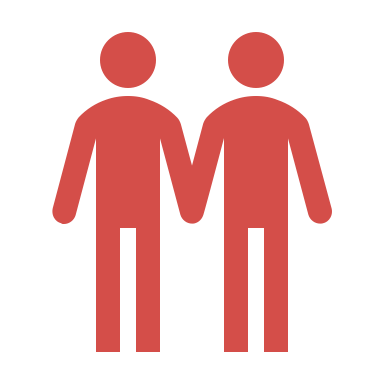 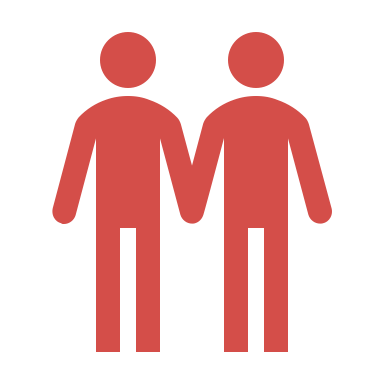 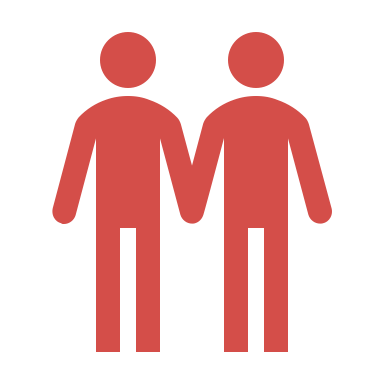 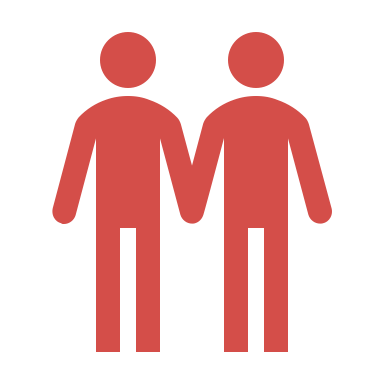 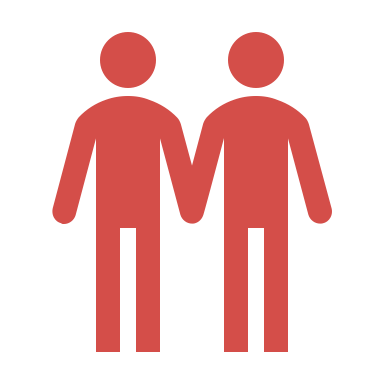 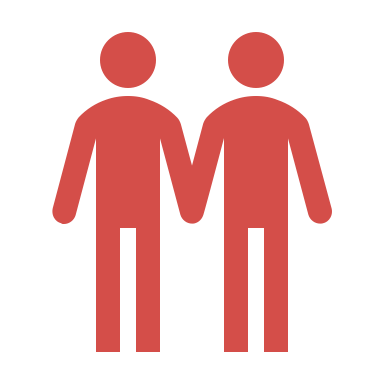 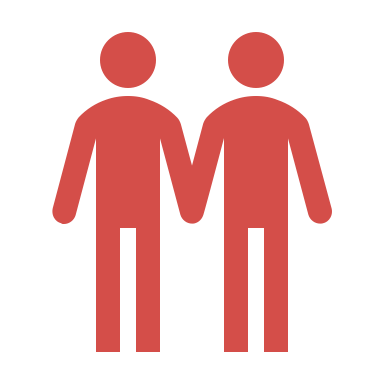 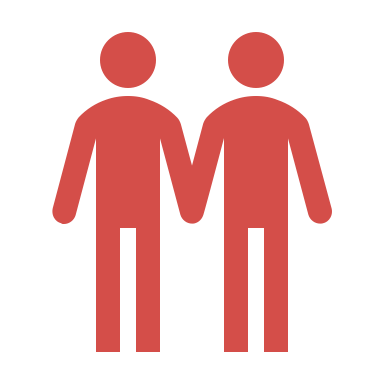 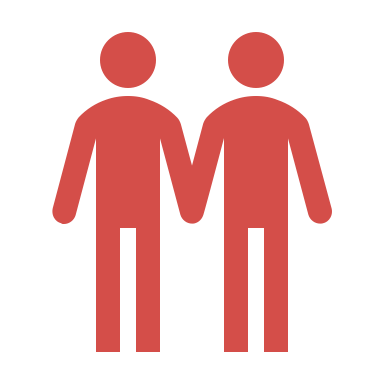 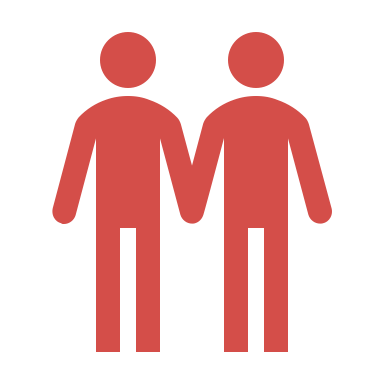 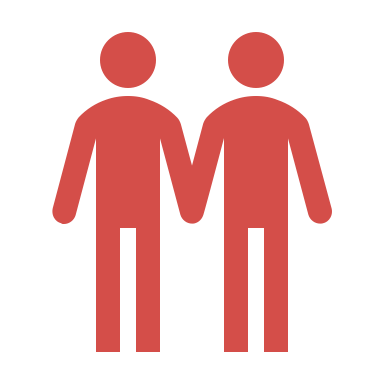 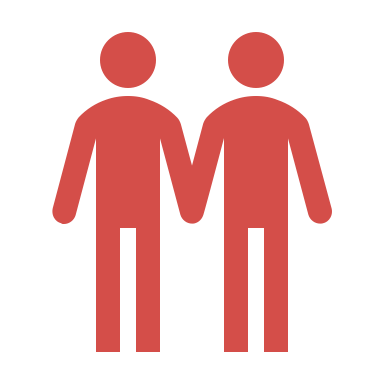 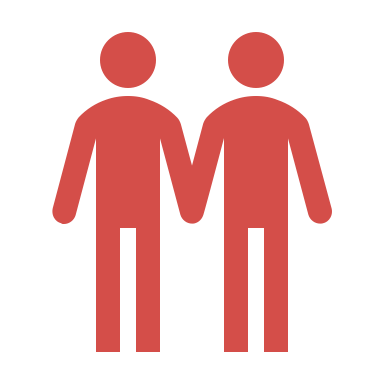 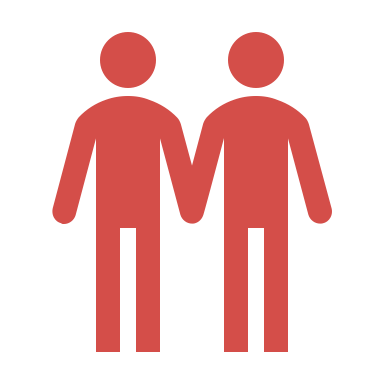 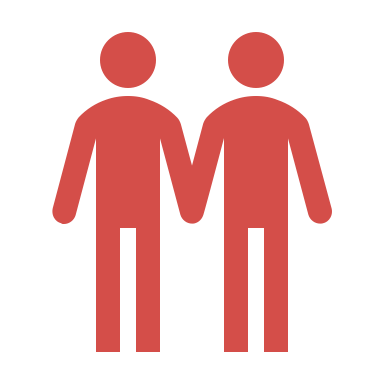 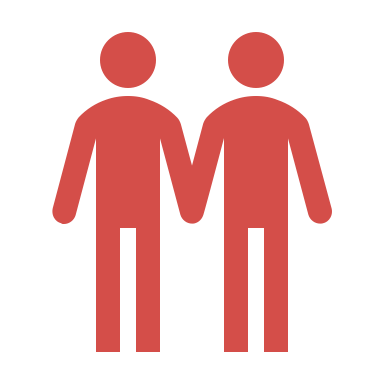 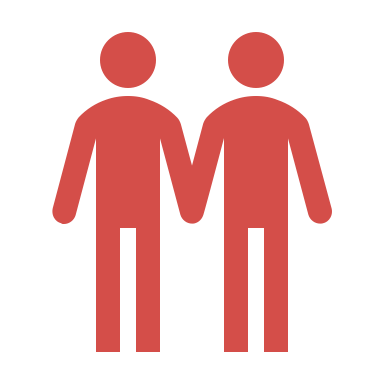 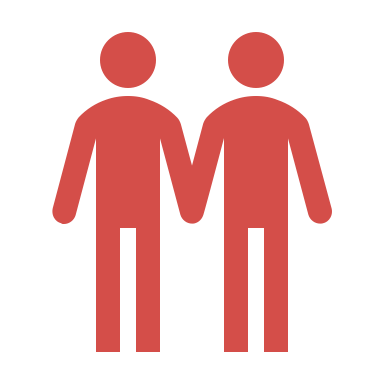 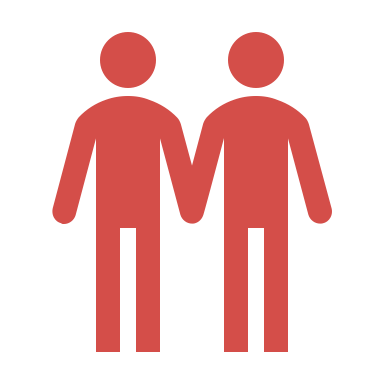 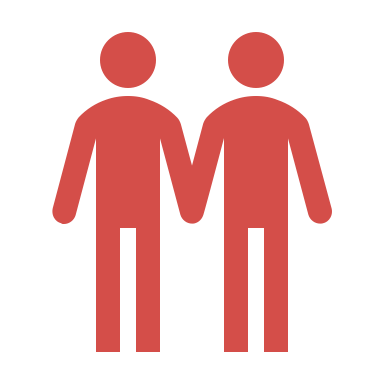 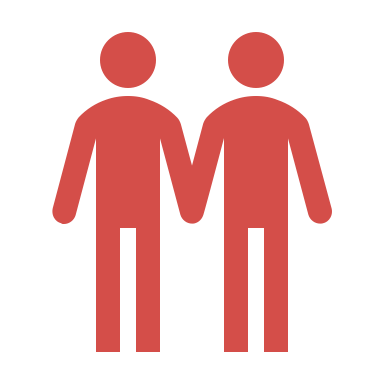 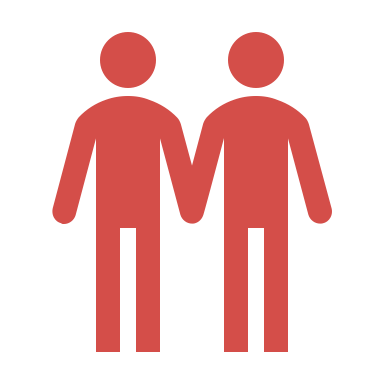 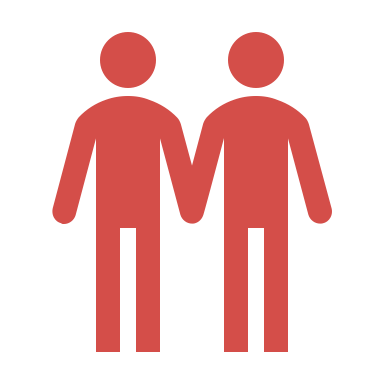 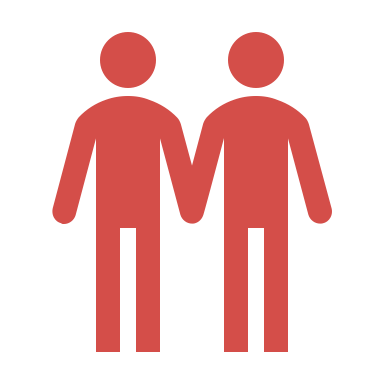 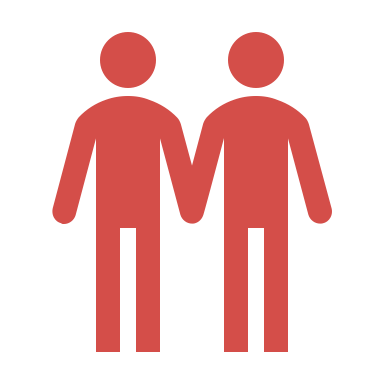 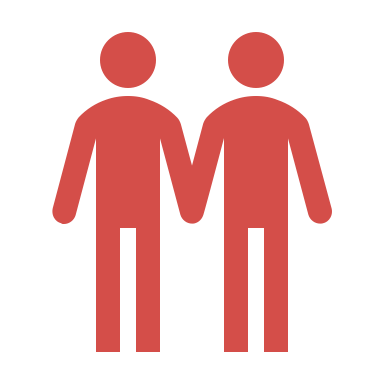 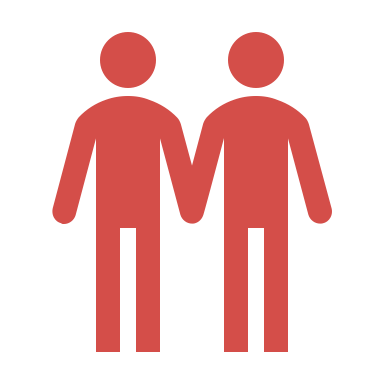 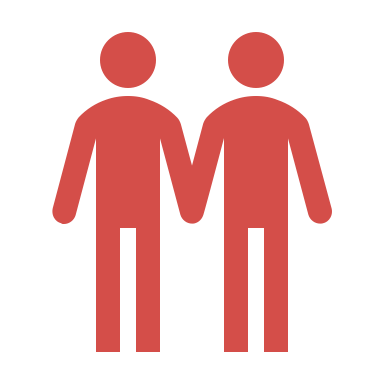 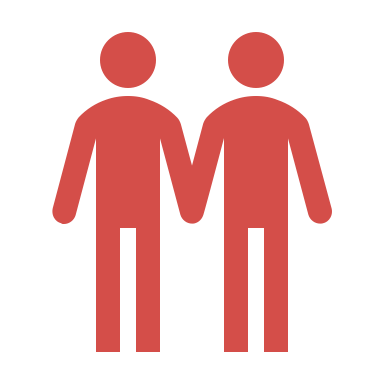 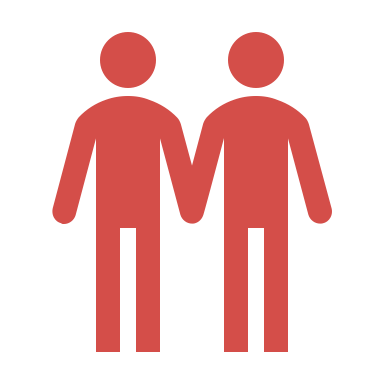 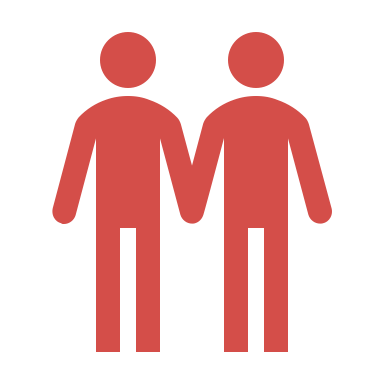 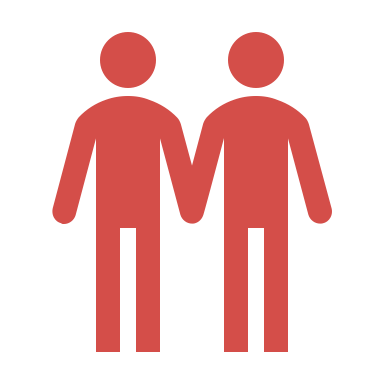 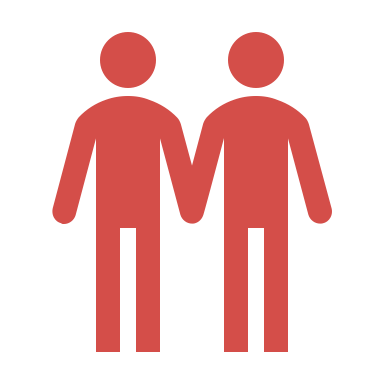 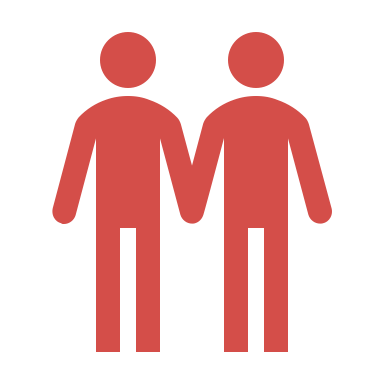 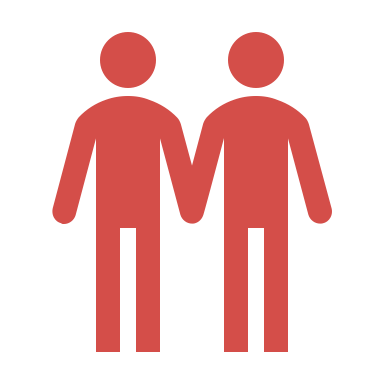 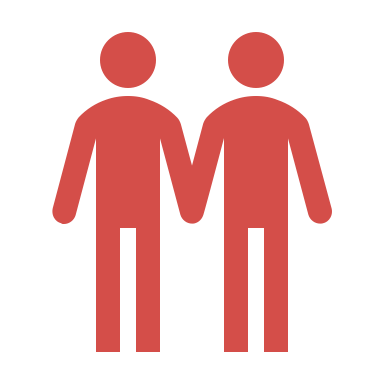 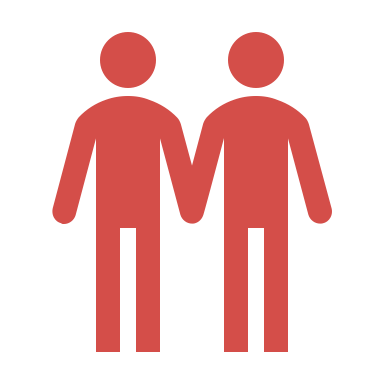 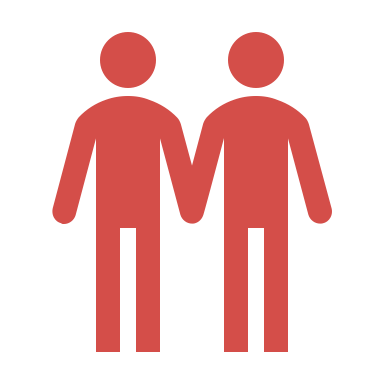 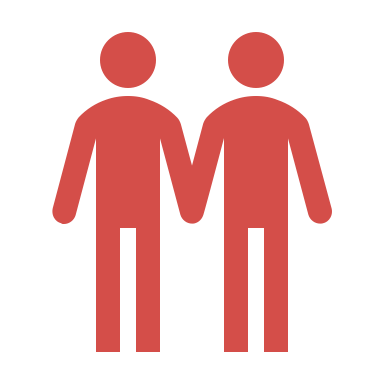 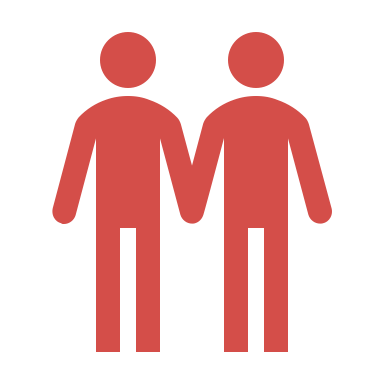 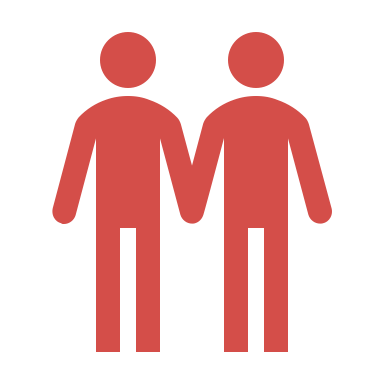 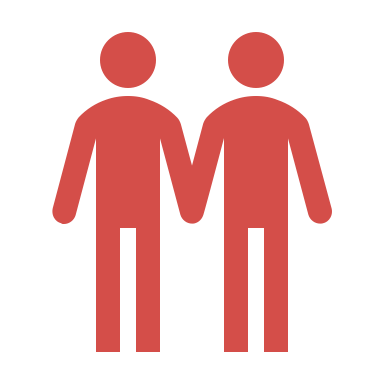 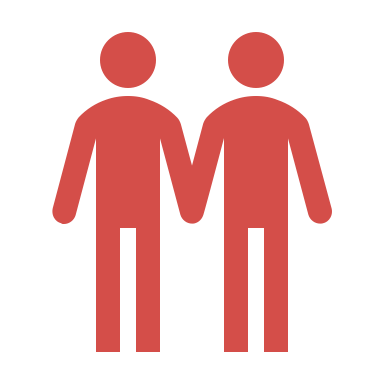 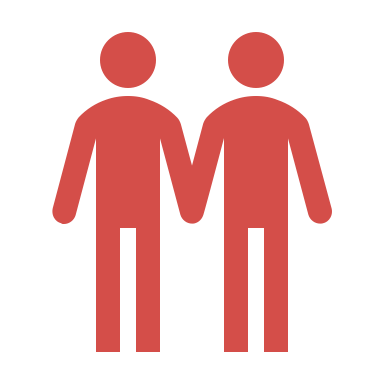 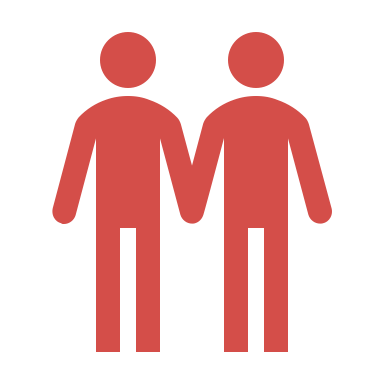 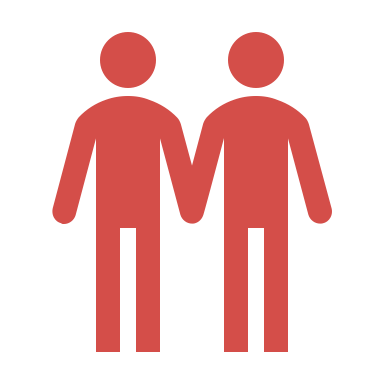 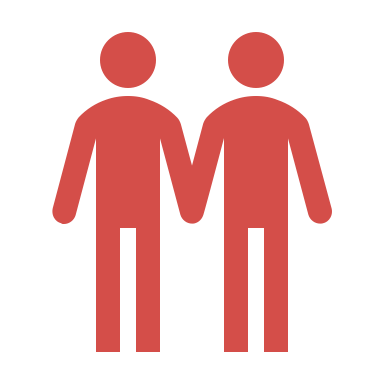 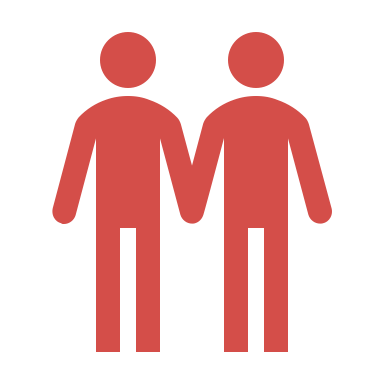 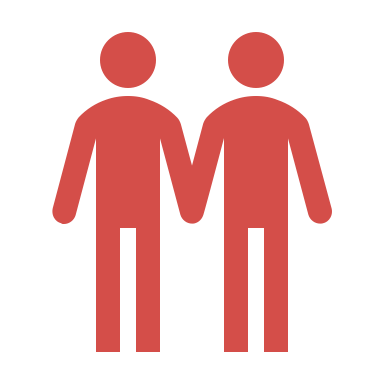 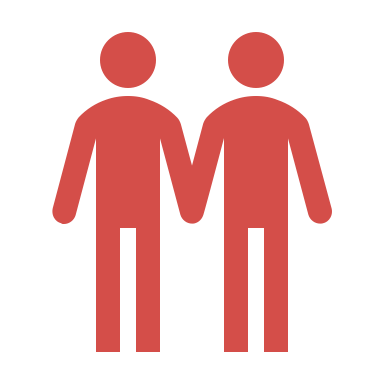 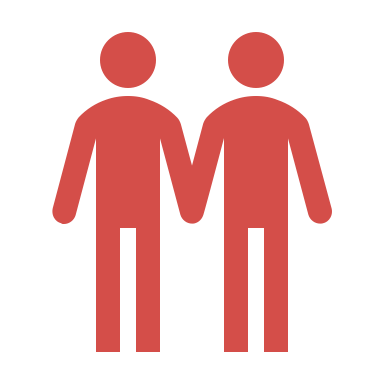 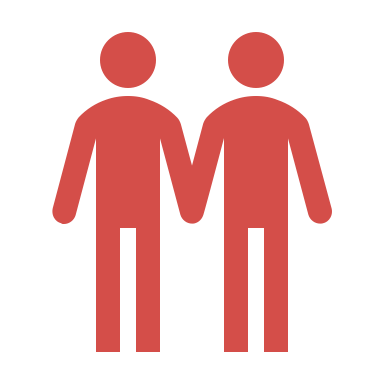 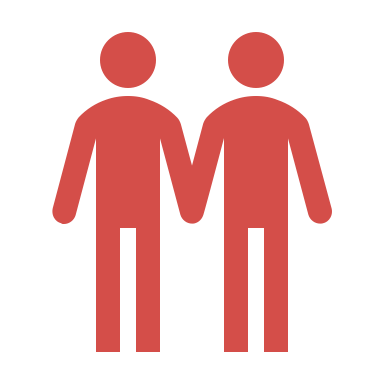 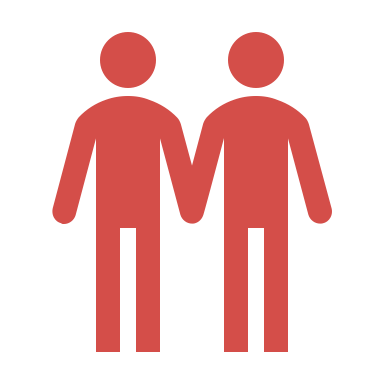 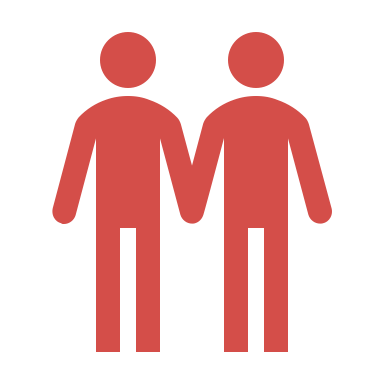 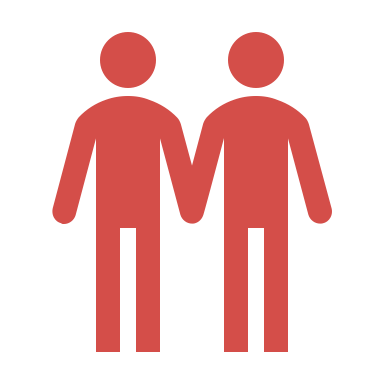 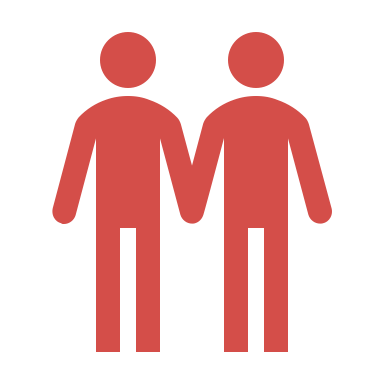 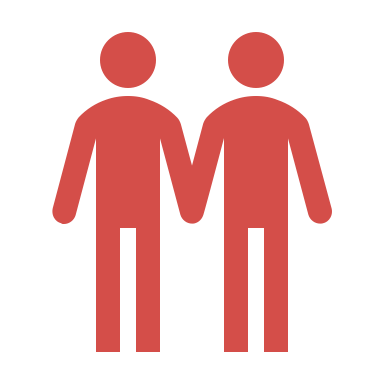 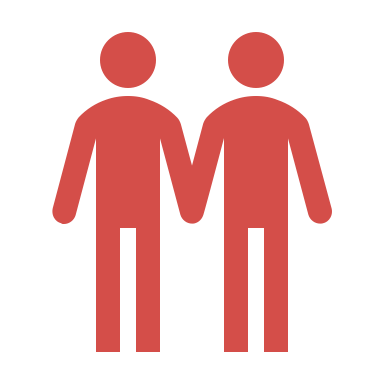 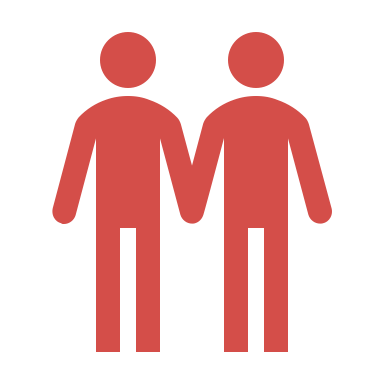 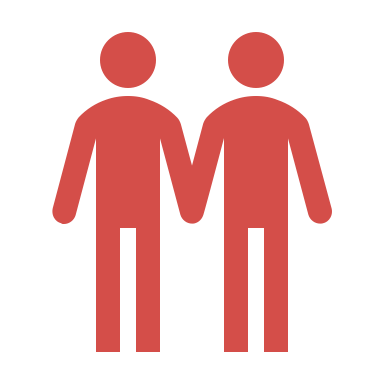 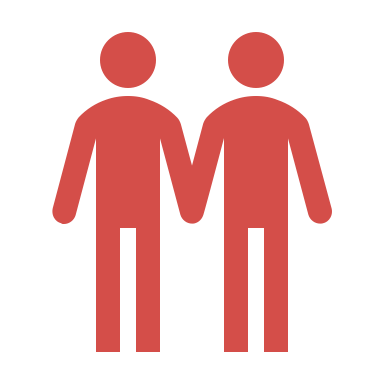 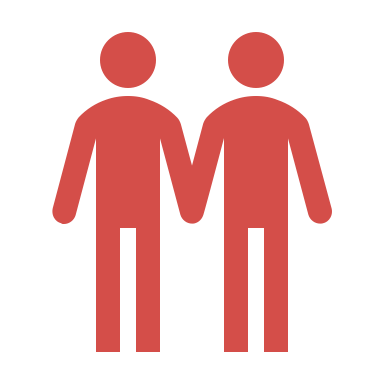 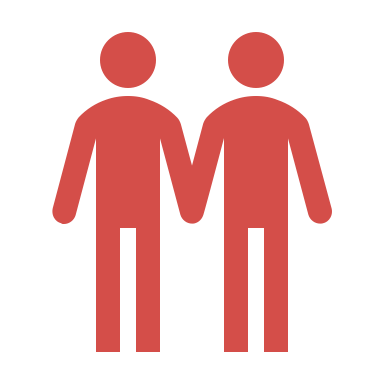 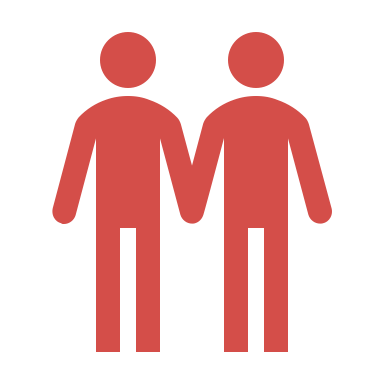 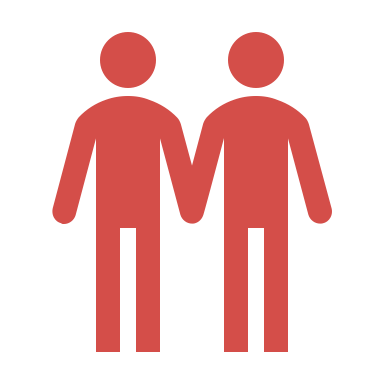 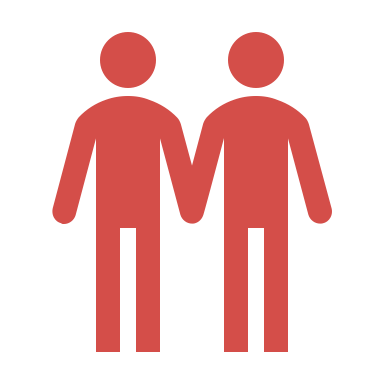 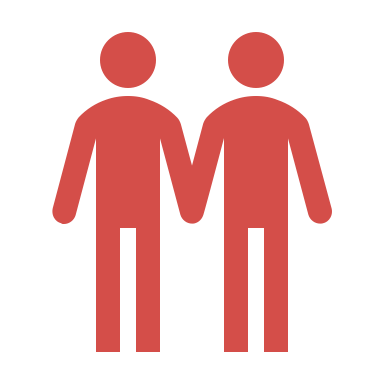 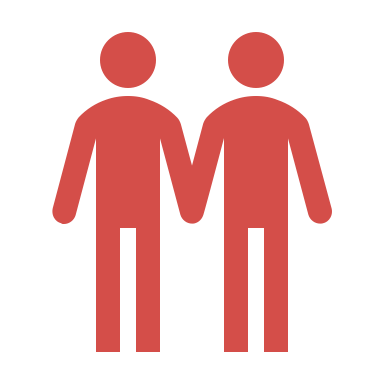 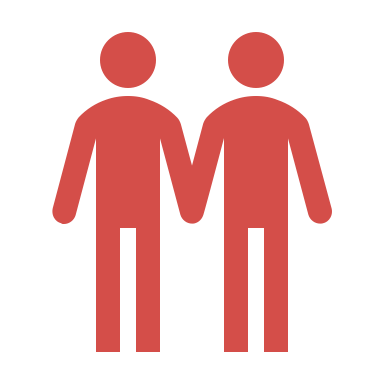 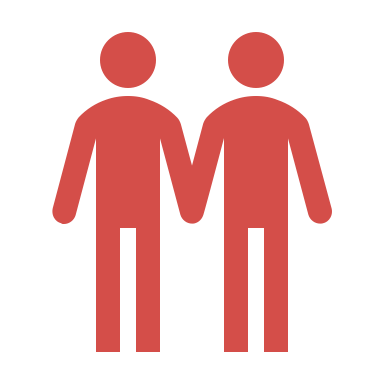 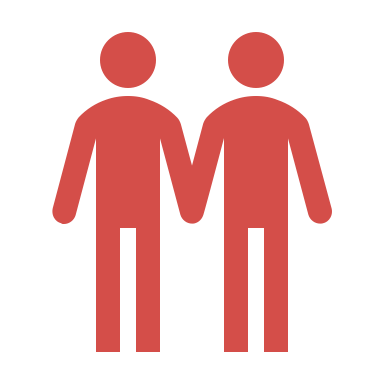 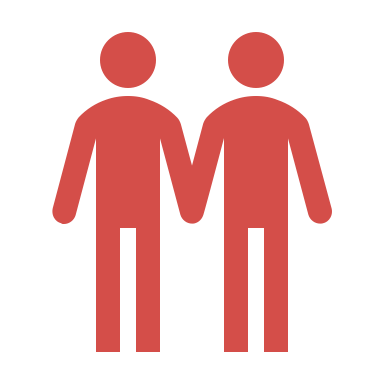 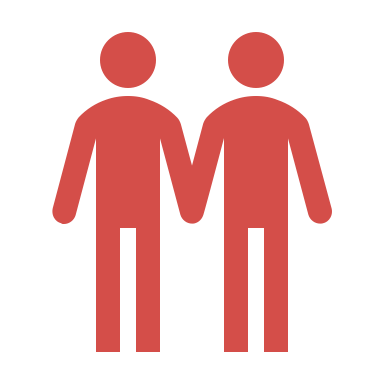 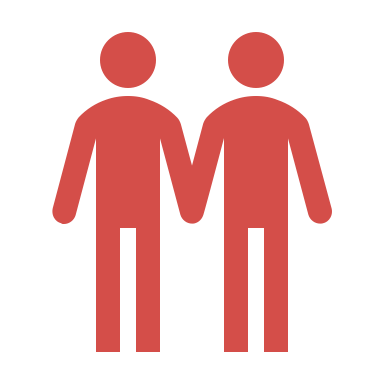 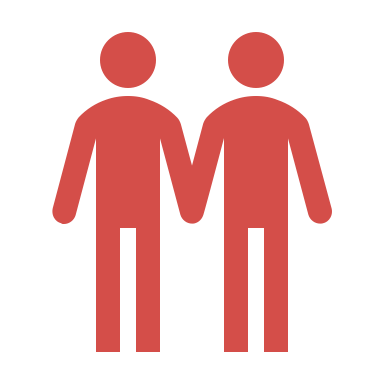 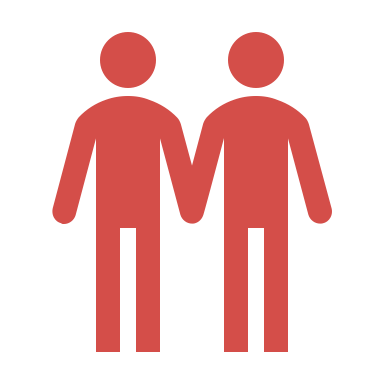 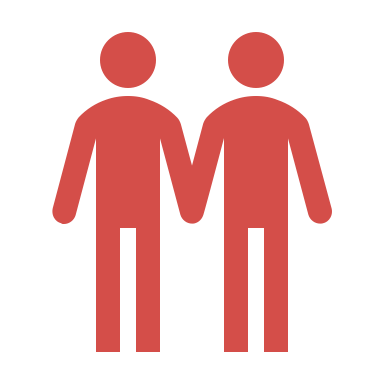 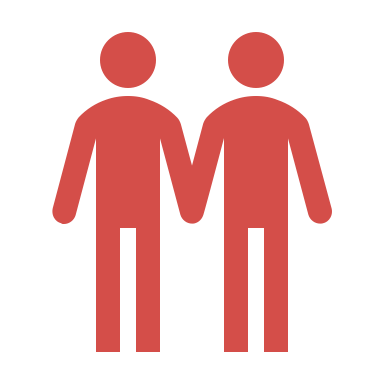 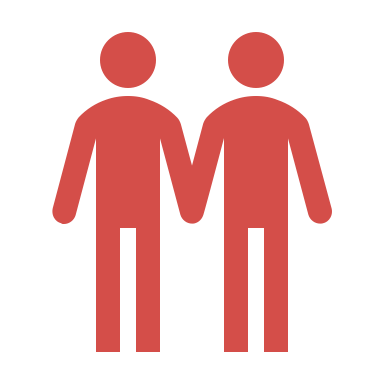 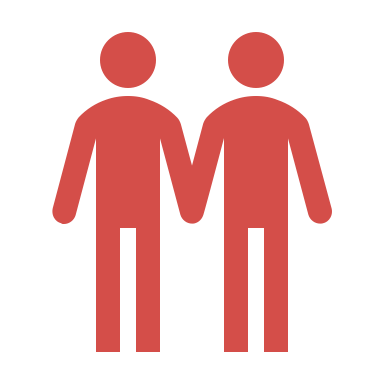 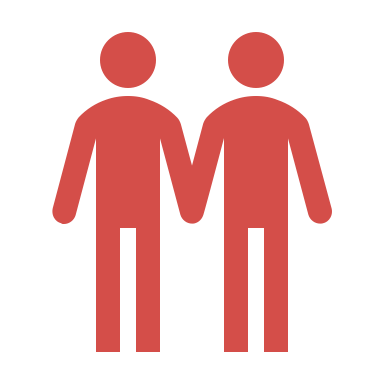 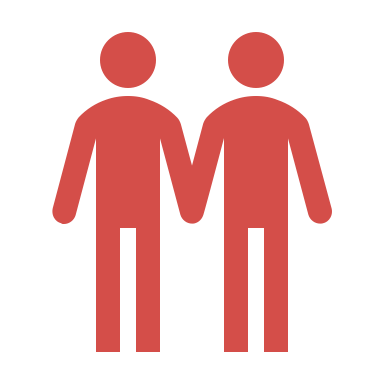 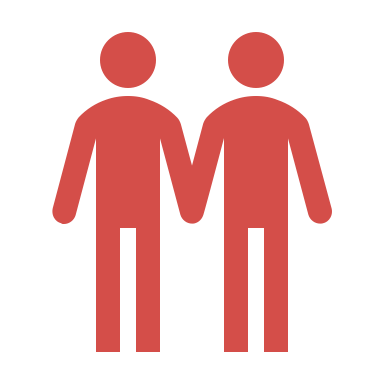 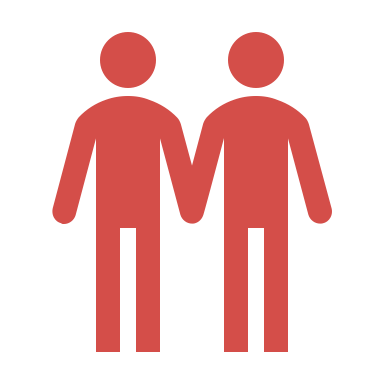 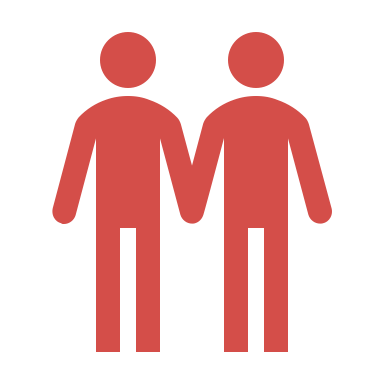 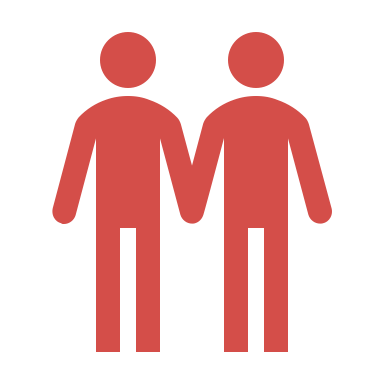 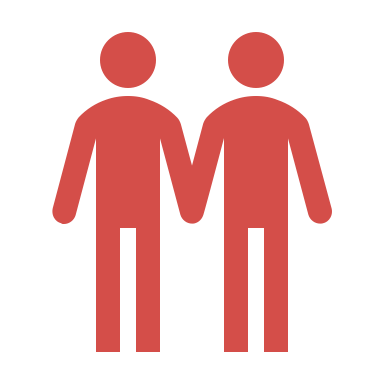 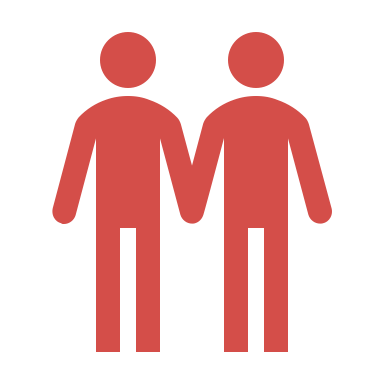 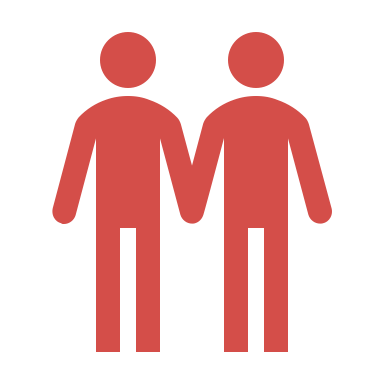 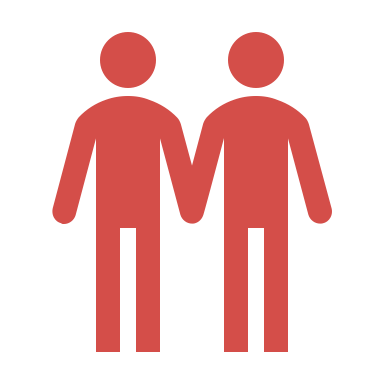 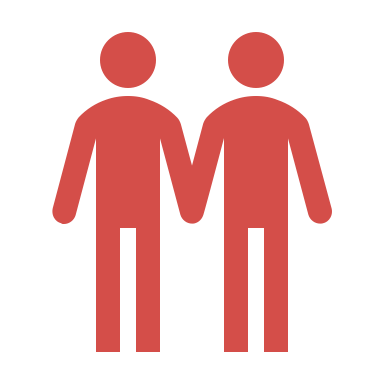 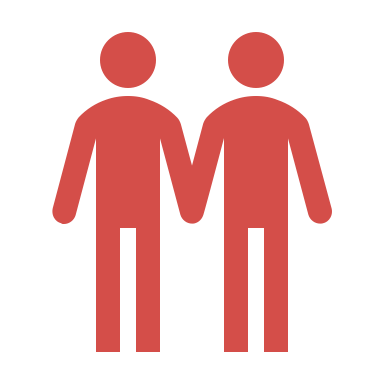 3 MILLION
AVAILABLE TREATMENT:
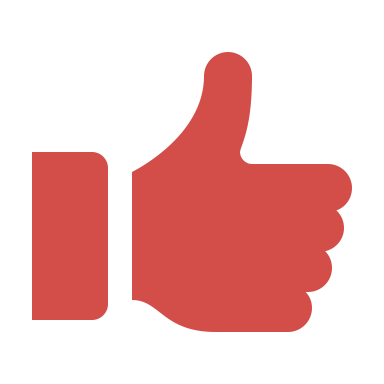 INTERFERON-RIBAVIRIN
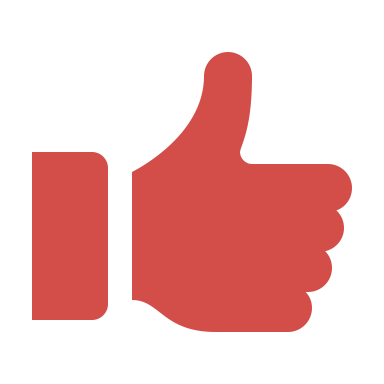 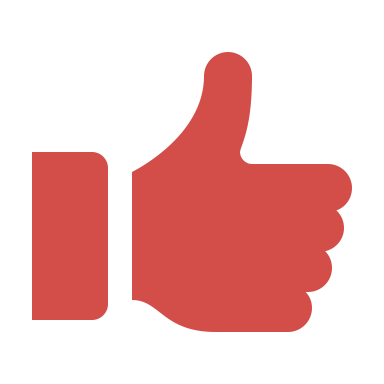 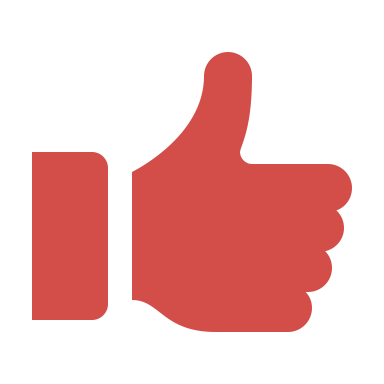 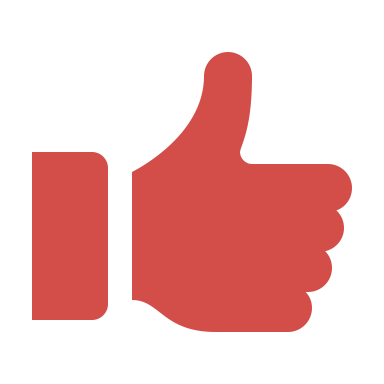 LEADERS: EU COMPANIES
ROCHE +SCHERING PLOUGH=
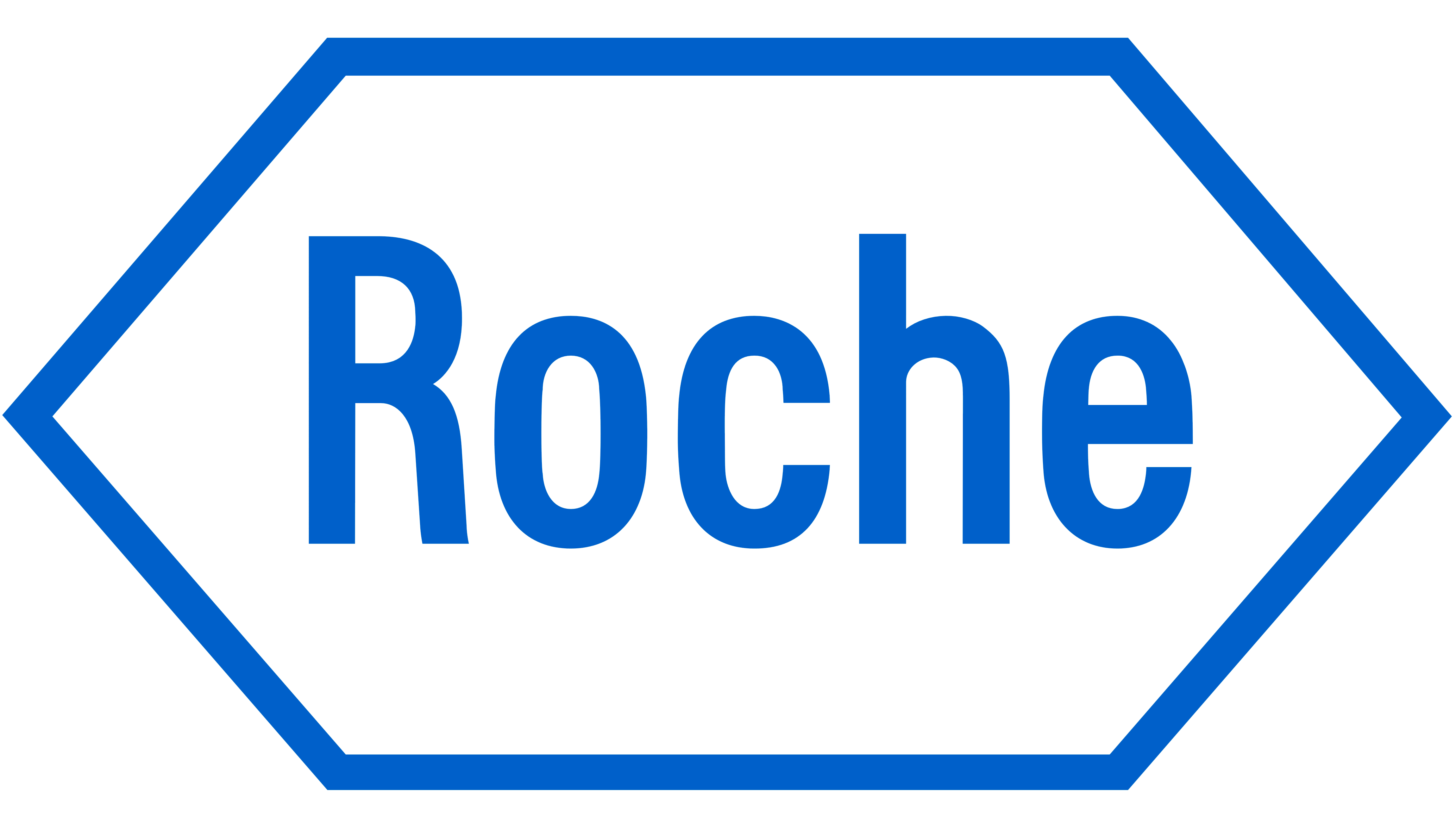 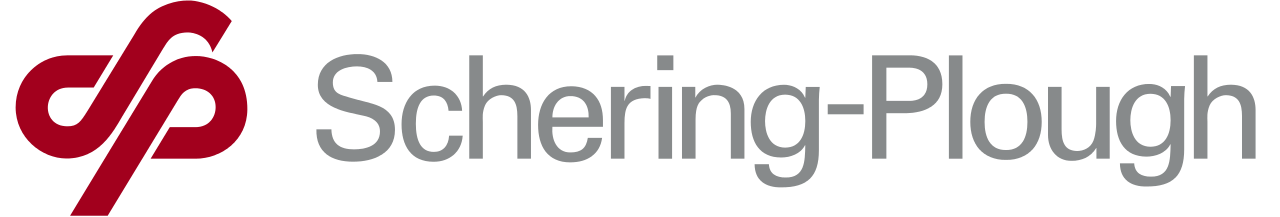 HEPATITIS C: 2020
AMERICANS INFECTED:
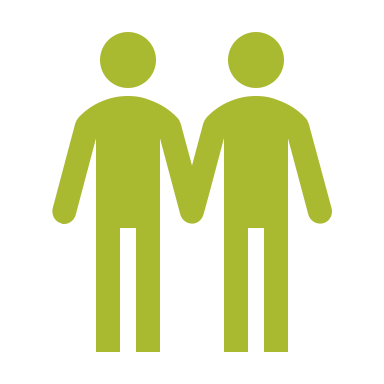 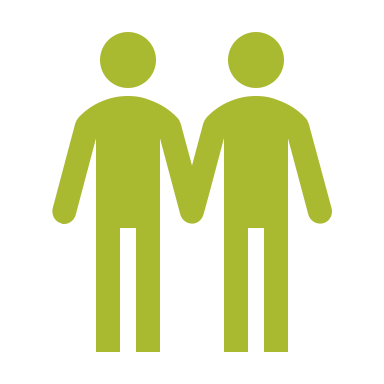 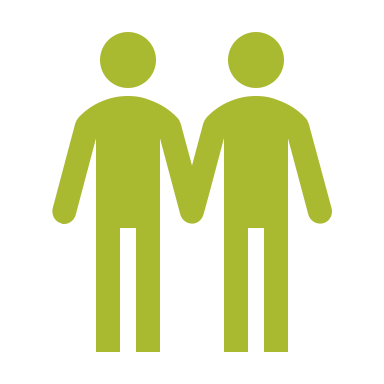 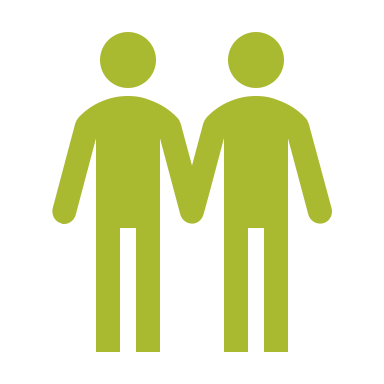 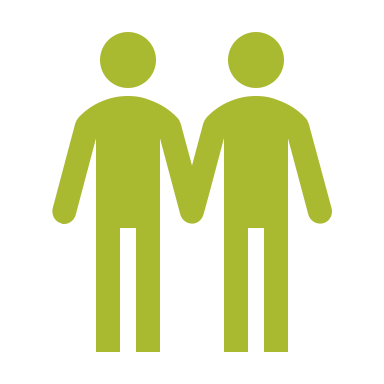 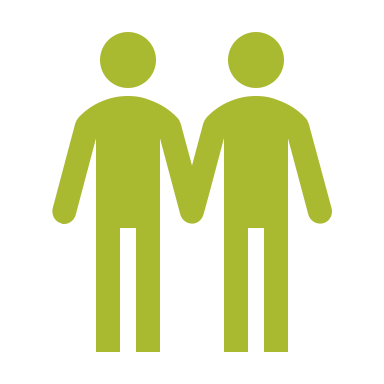 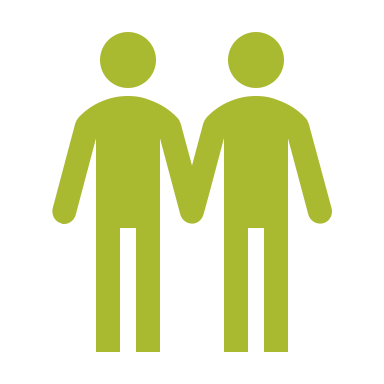 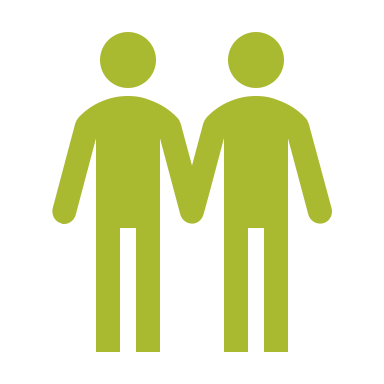 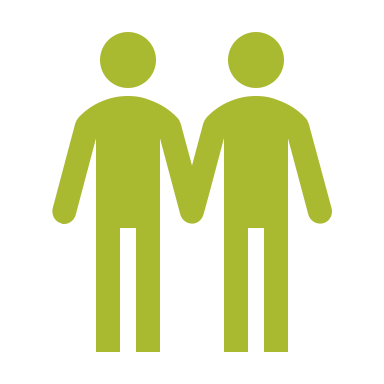 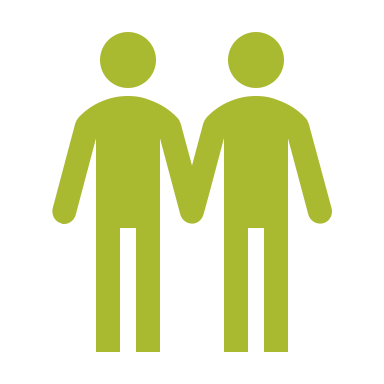 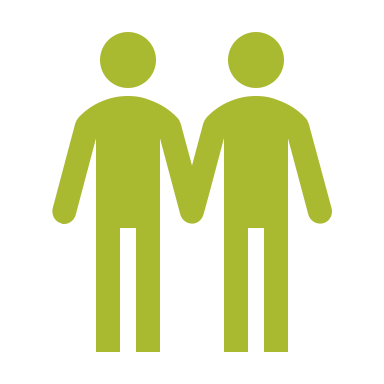 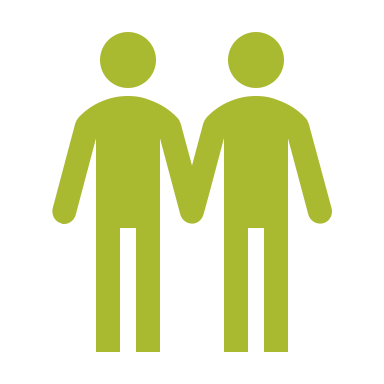 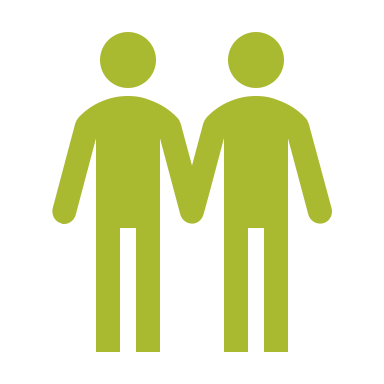 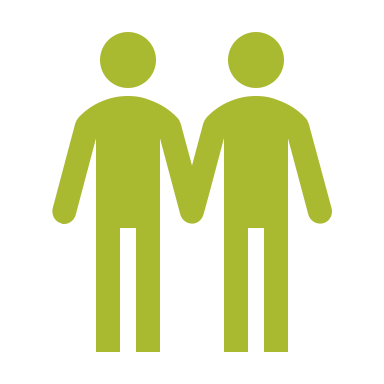 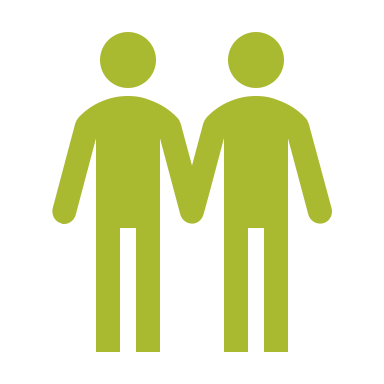 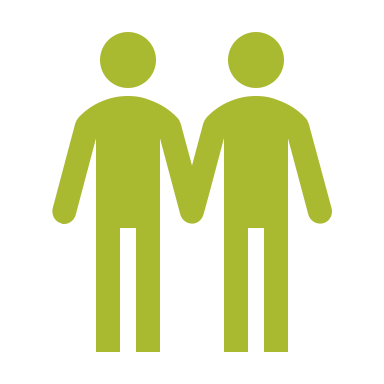 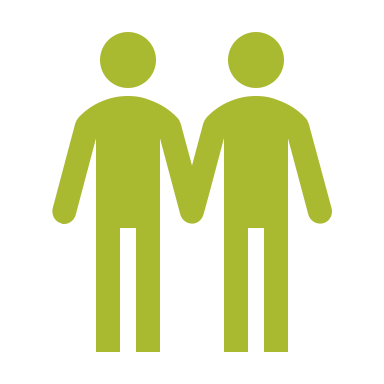 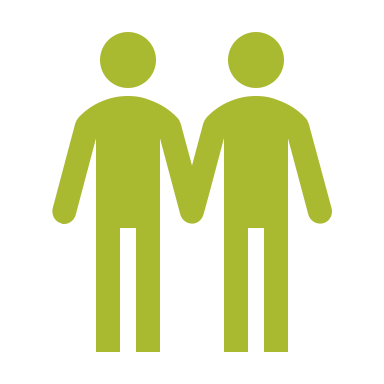 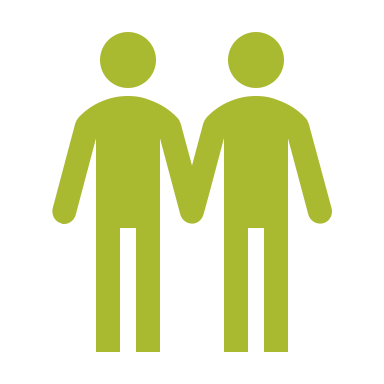 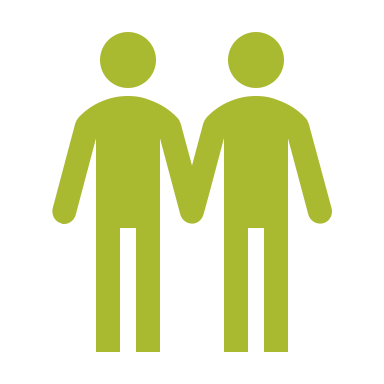 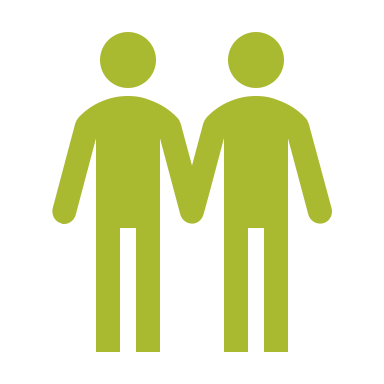 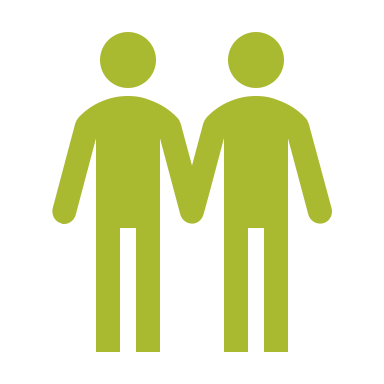 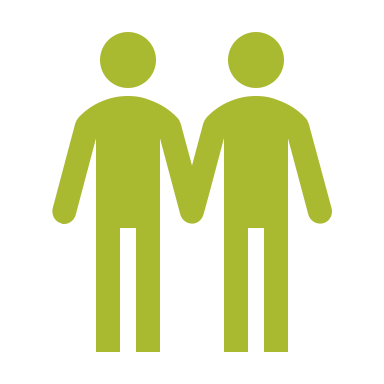 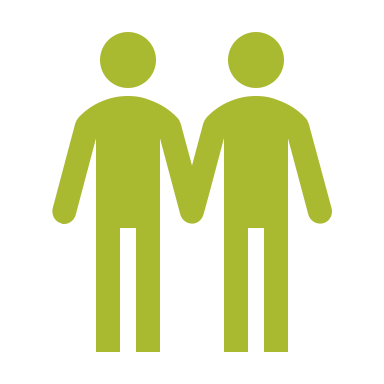 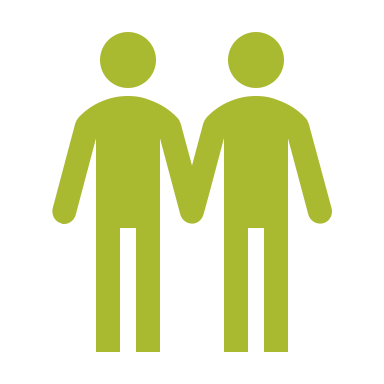 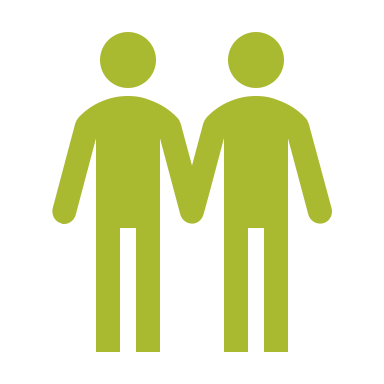 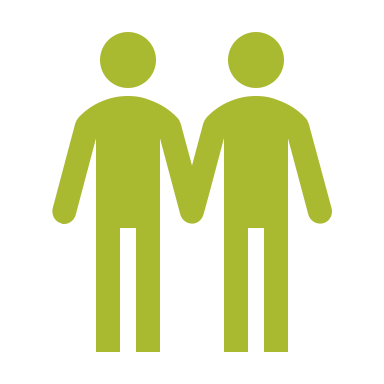 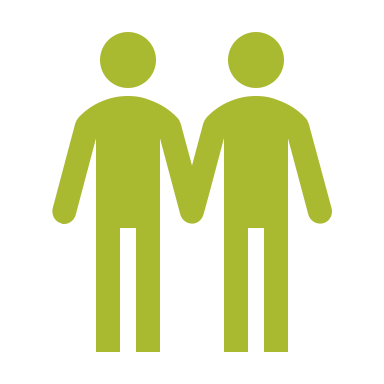 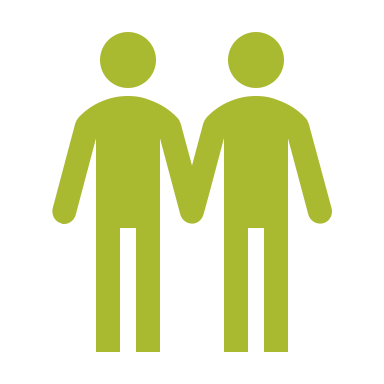 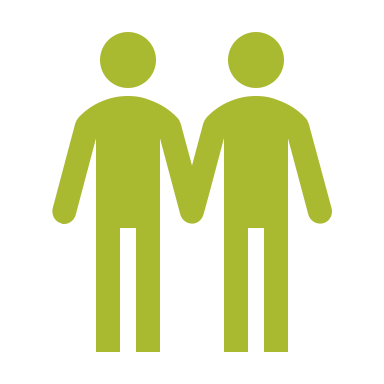 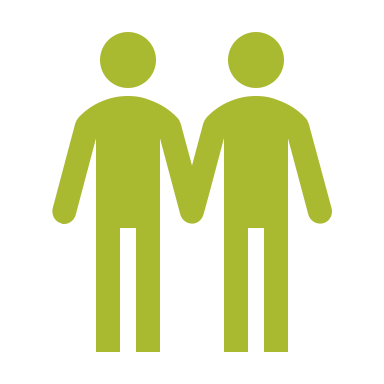 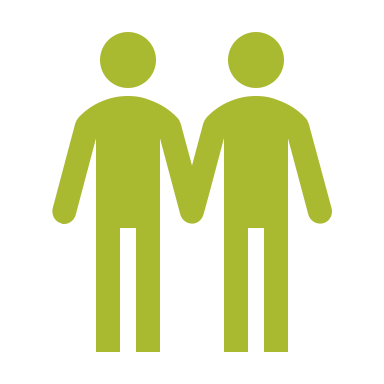 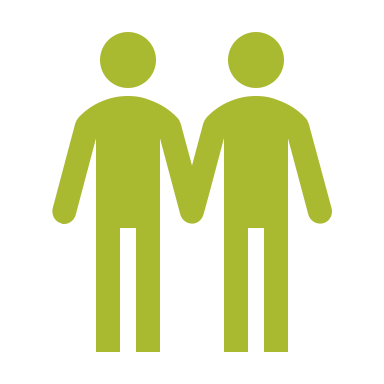 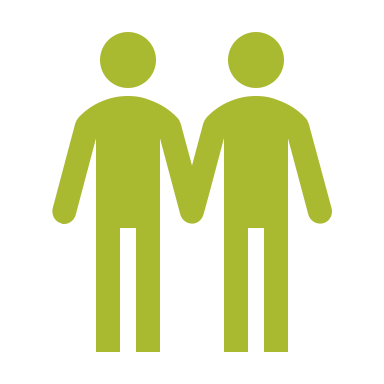 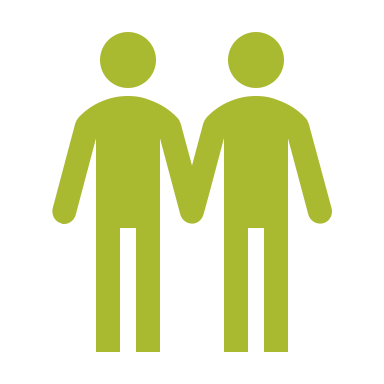 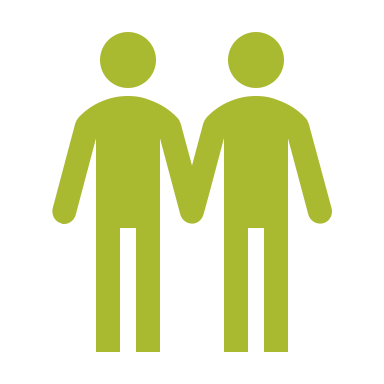 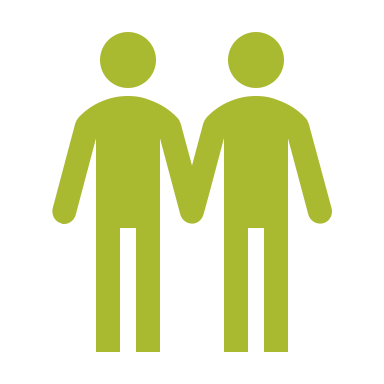 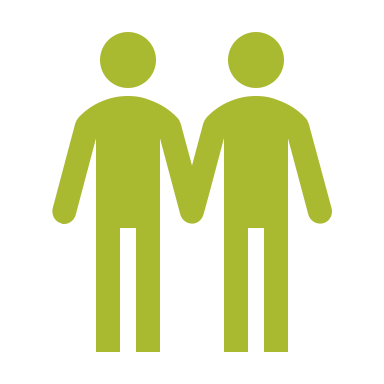 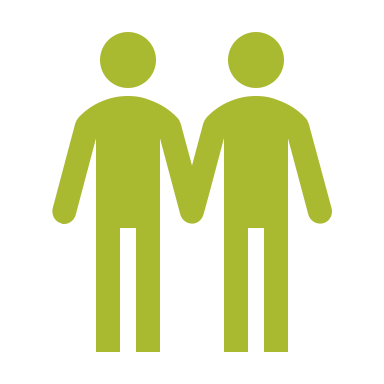 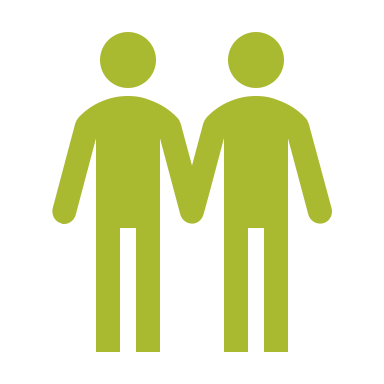 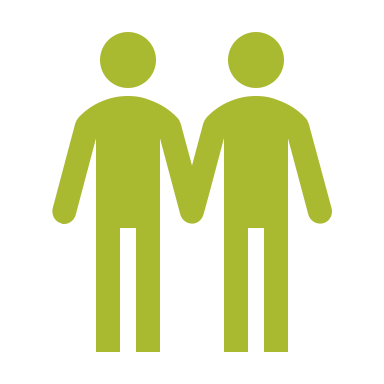 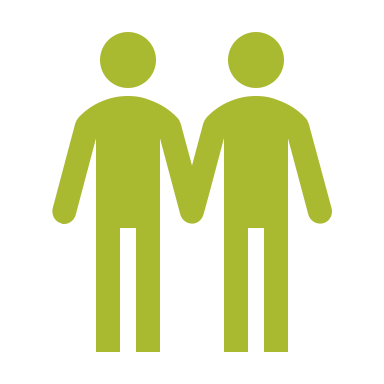 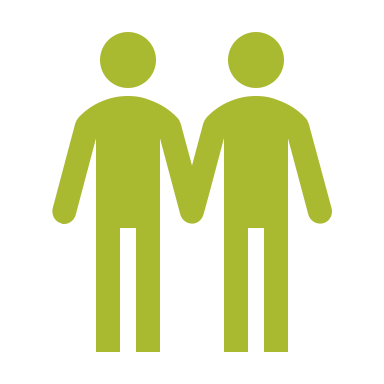 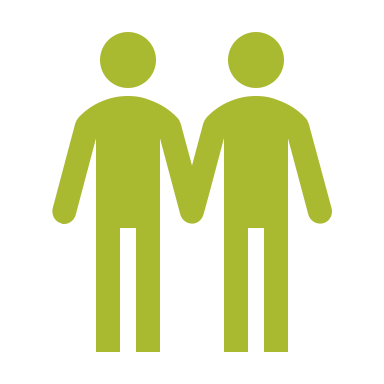 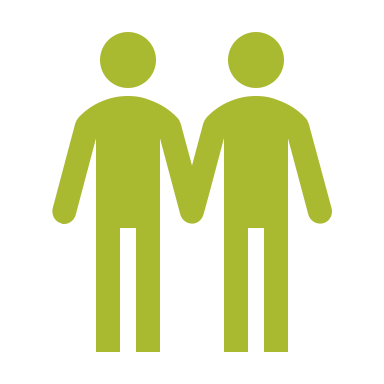 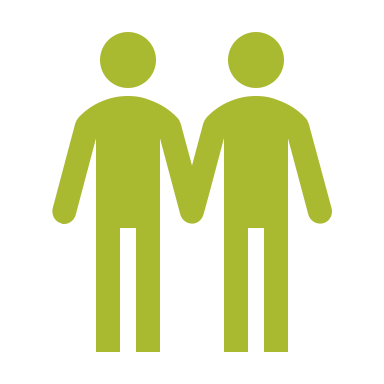 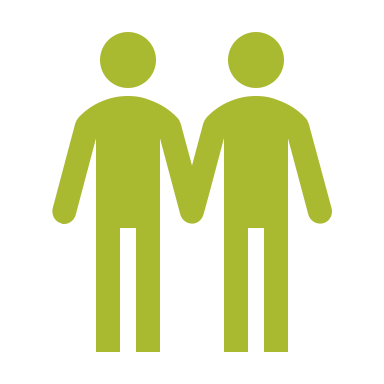 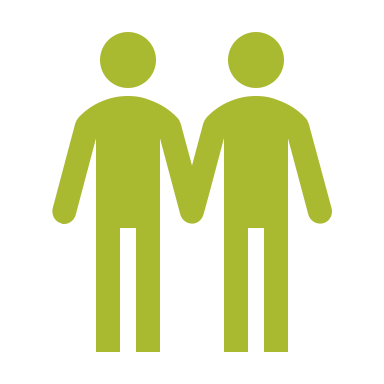 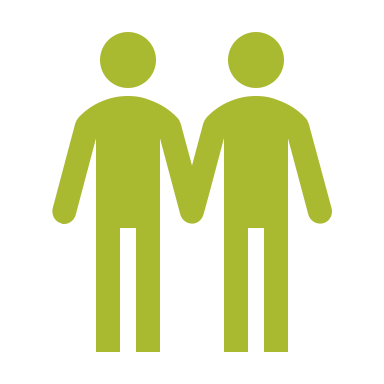 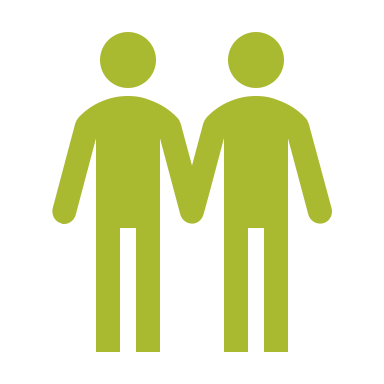 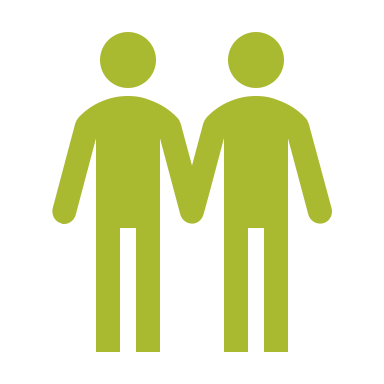 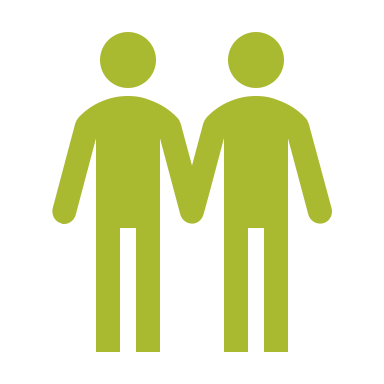 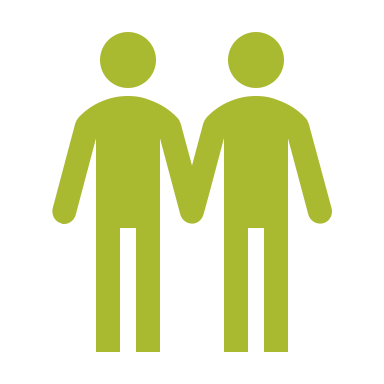 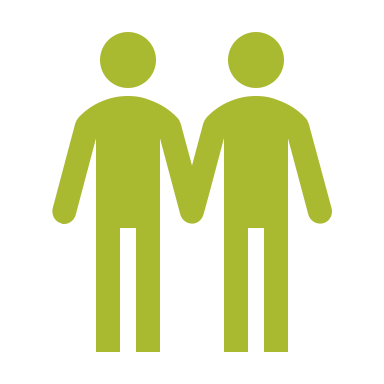 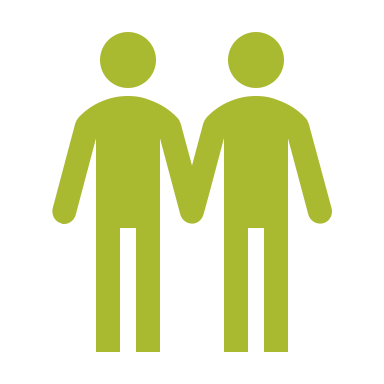 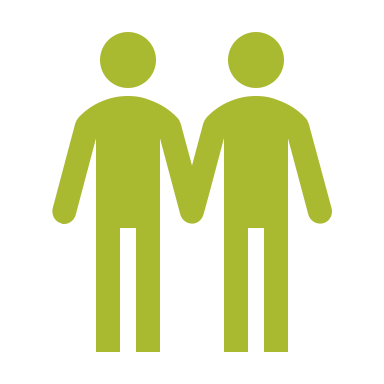 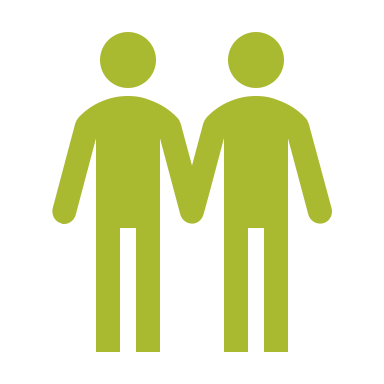 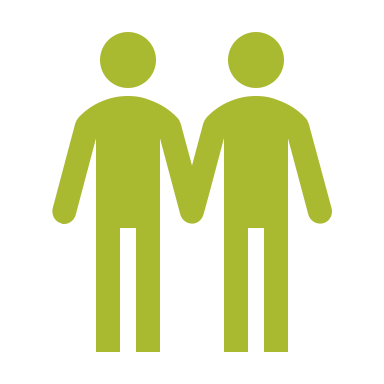 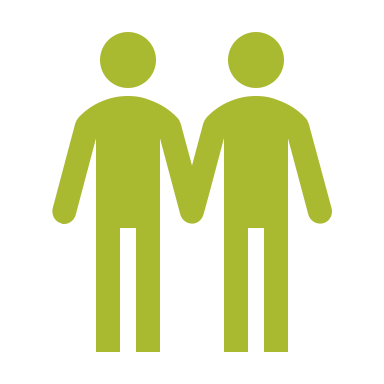 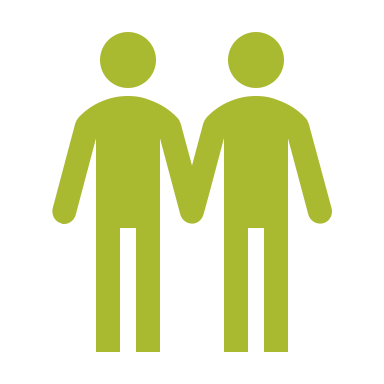 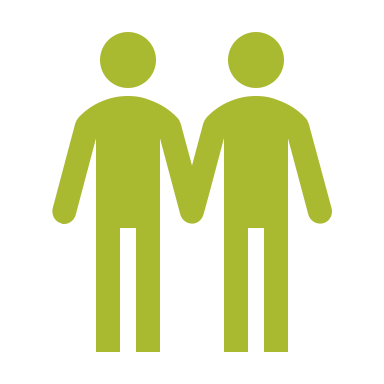 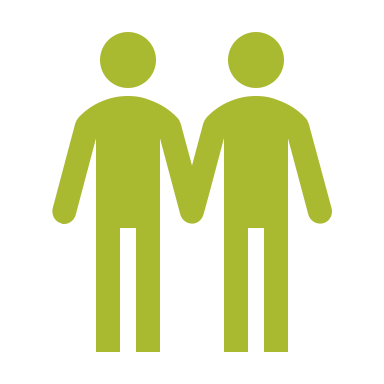 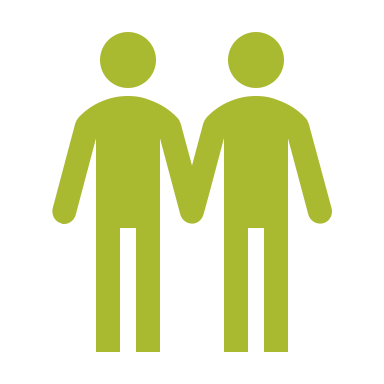 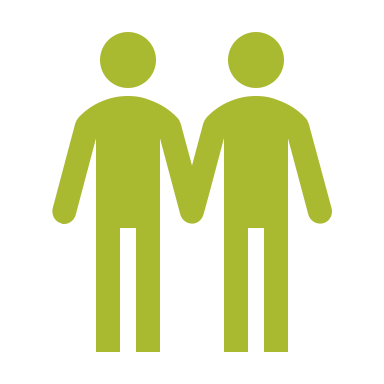 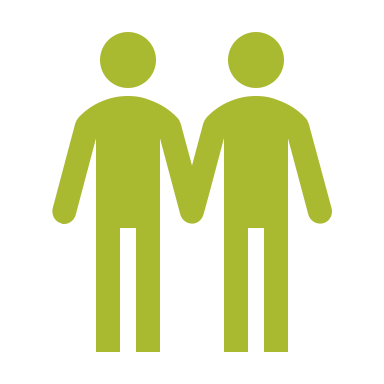 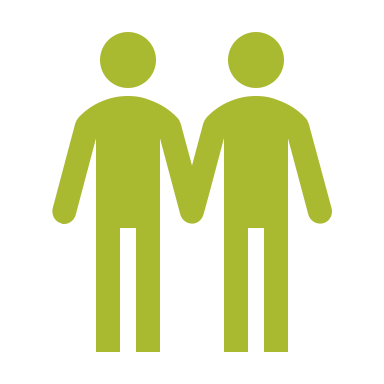 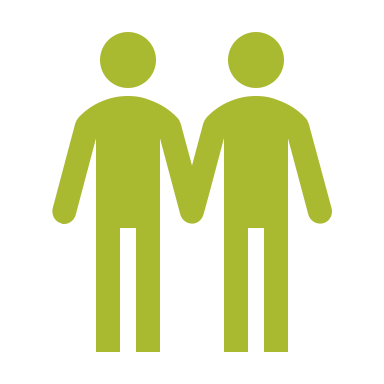 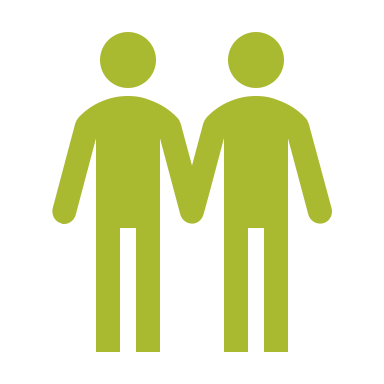 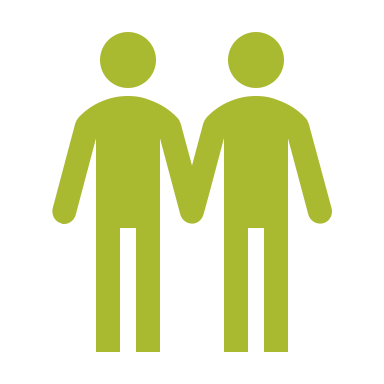 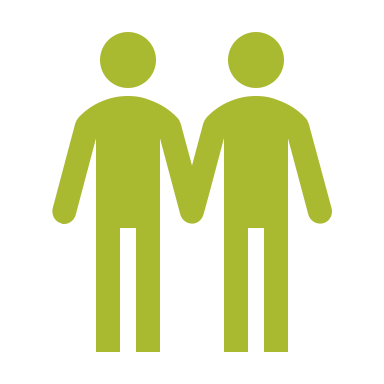 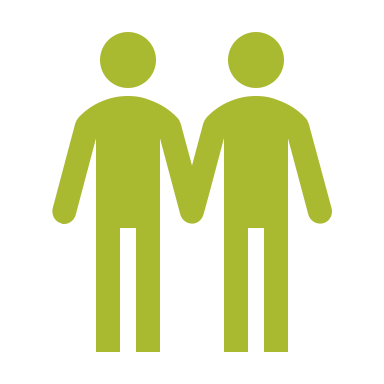 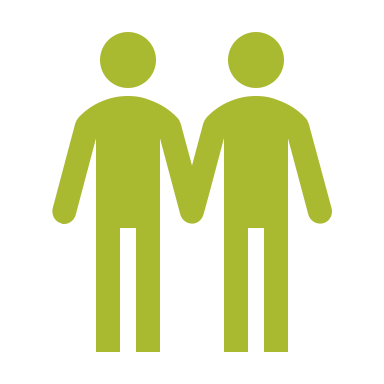 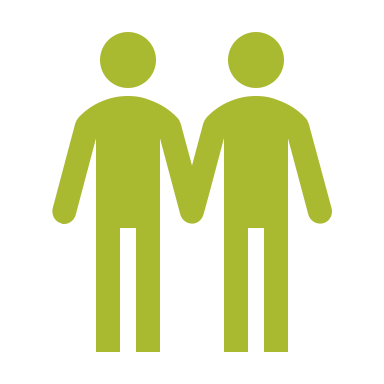 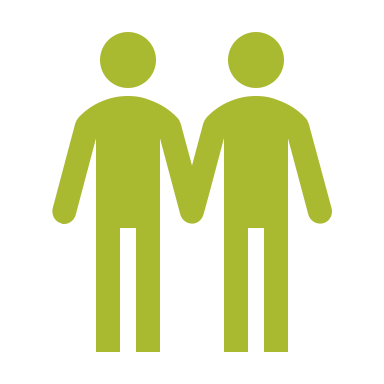 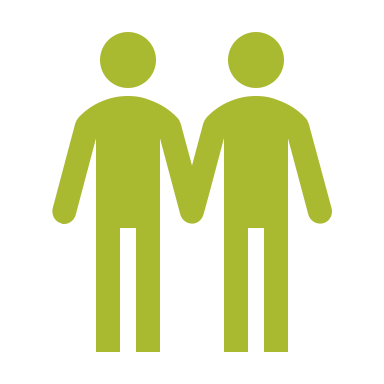 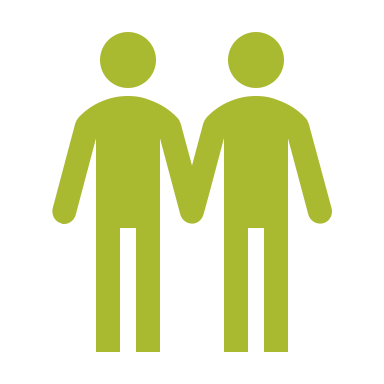 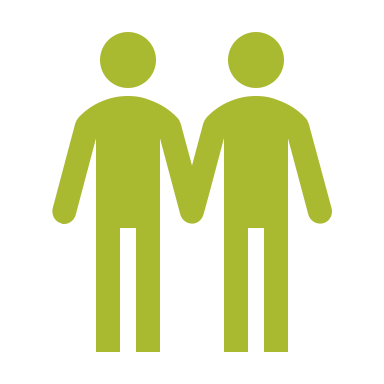 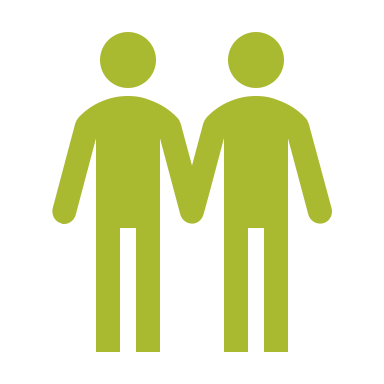 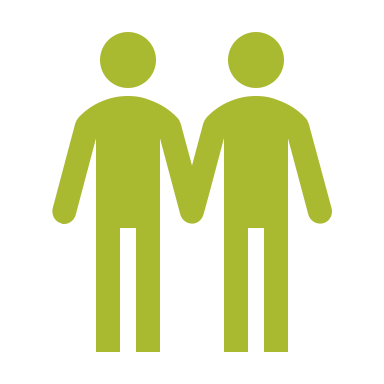 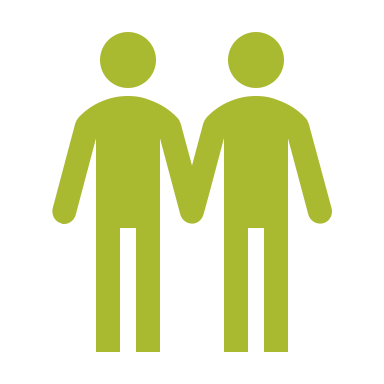 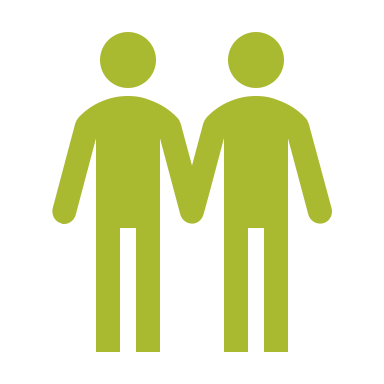 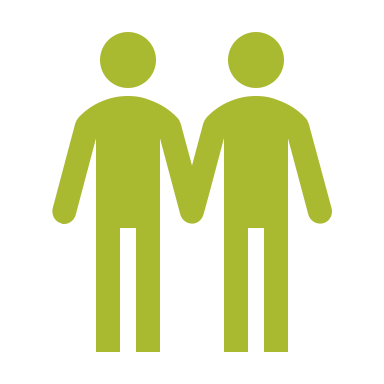 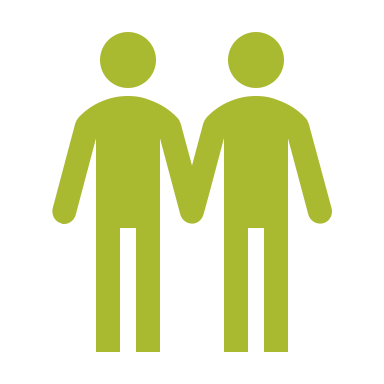 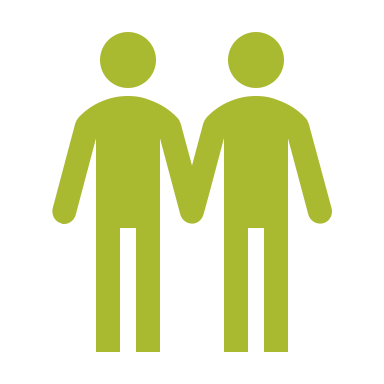 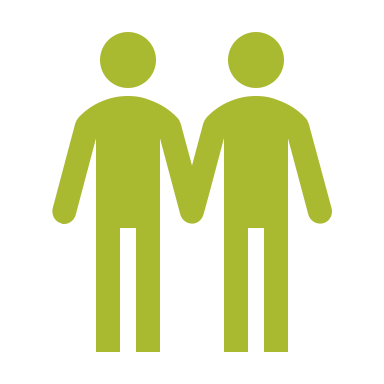 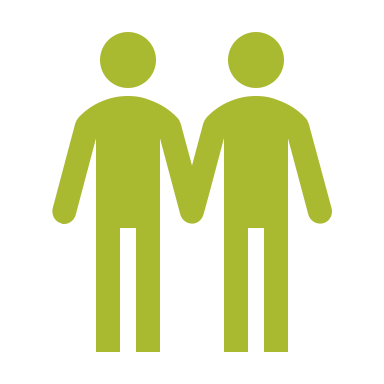 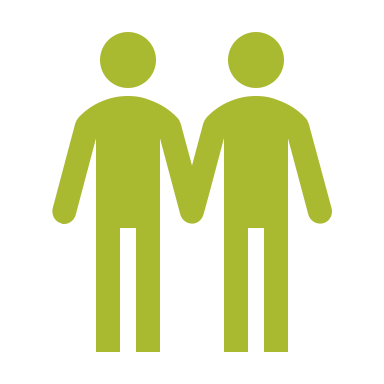 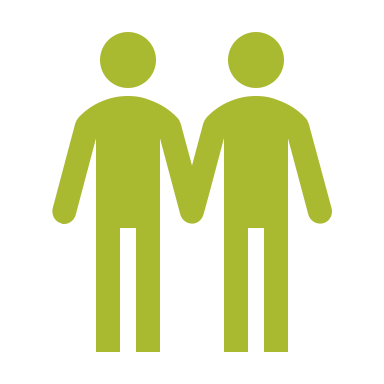 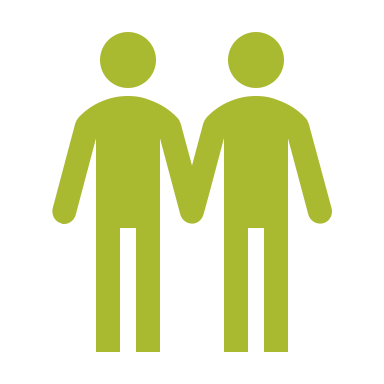 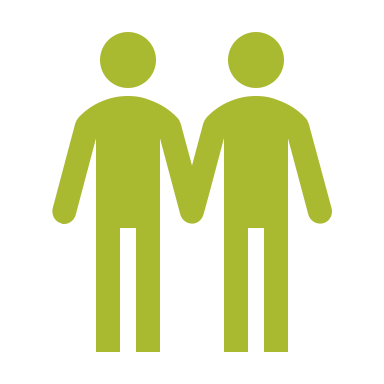 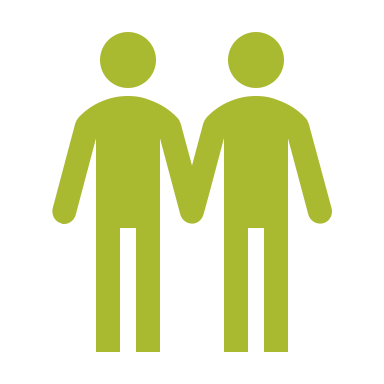 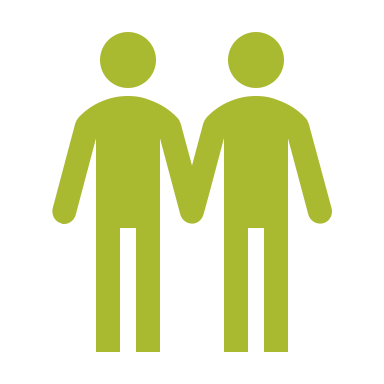 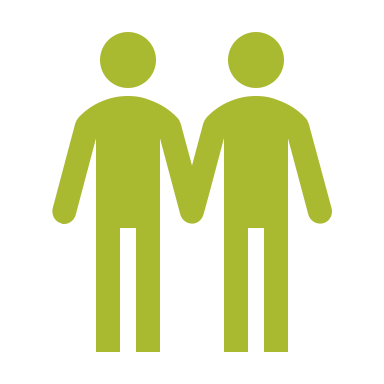 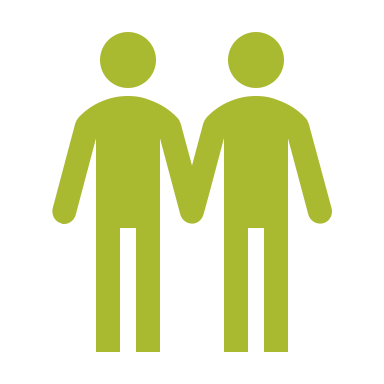 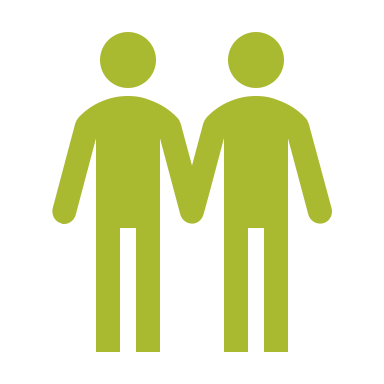 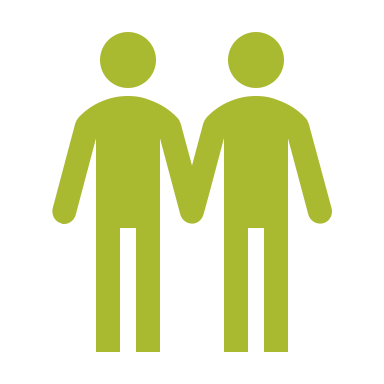 <2 MILLION
and dropping
AVAILABLE TREATMENT:
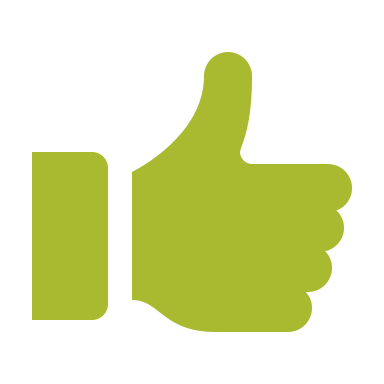 ORAL ANTIVIRALS: MAYVRET, HARVONI, EPCLUSA
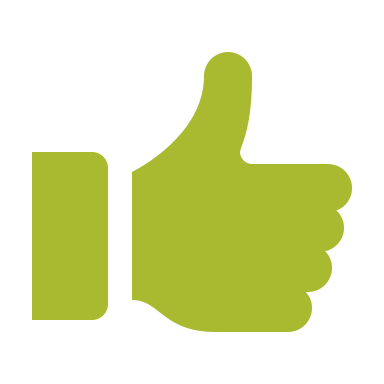 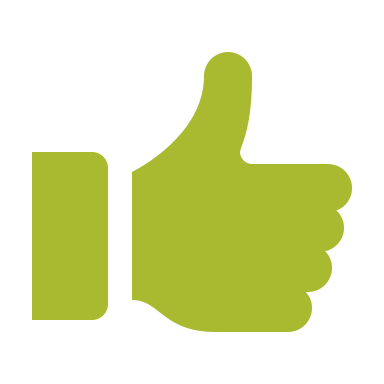 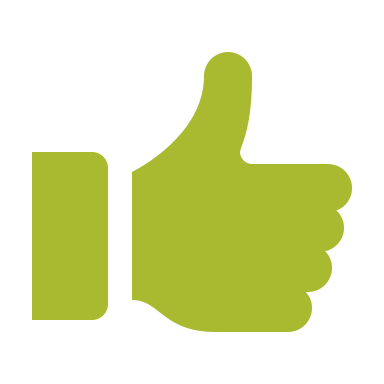 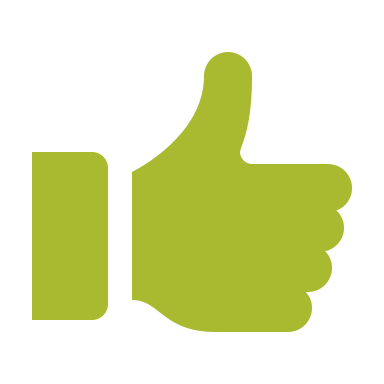 LEADERS: US COMPANIES
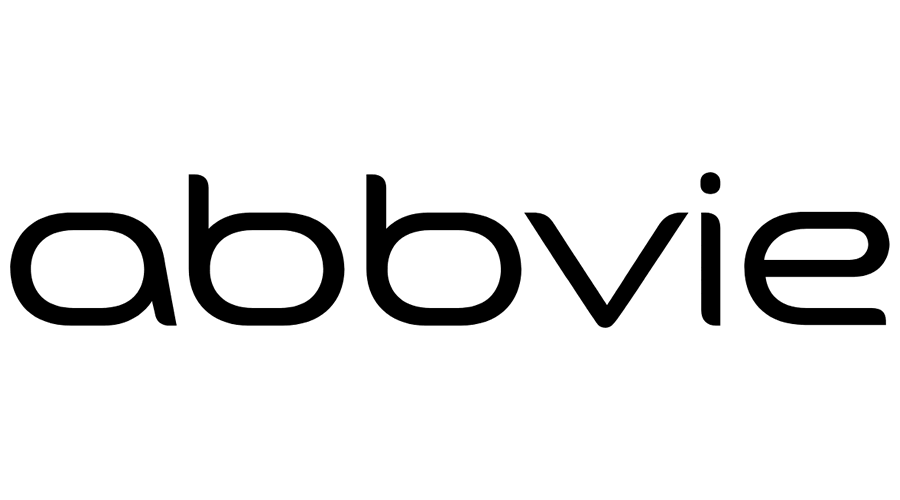 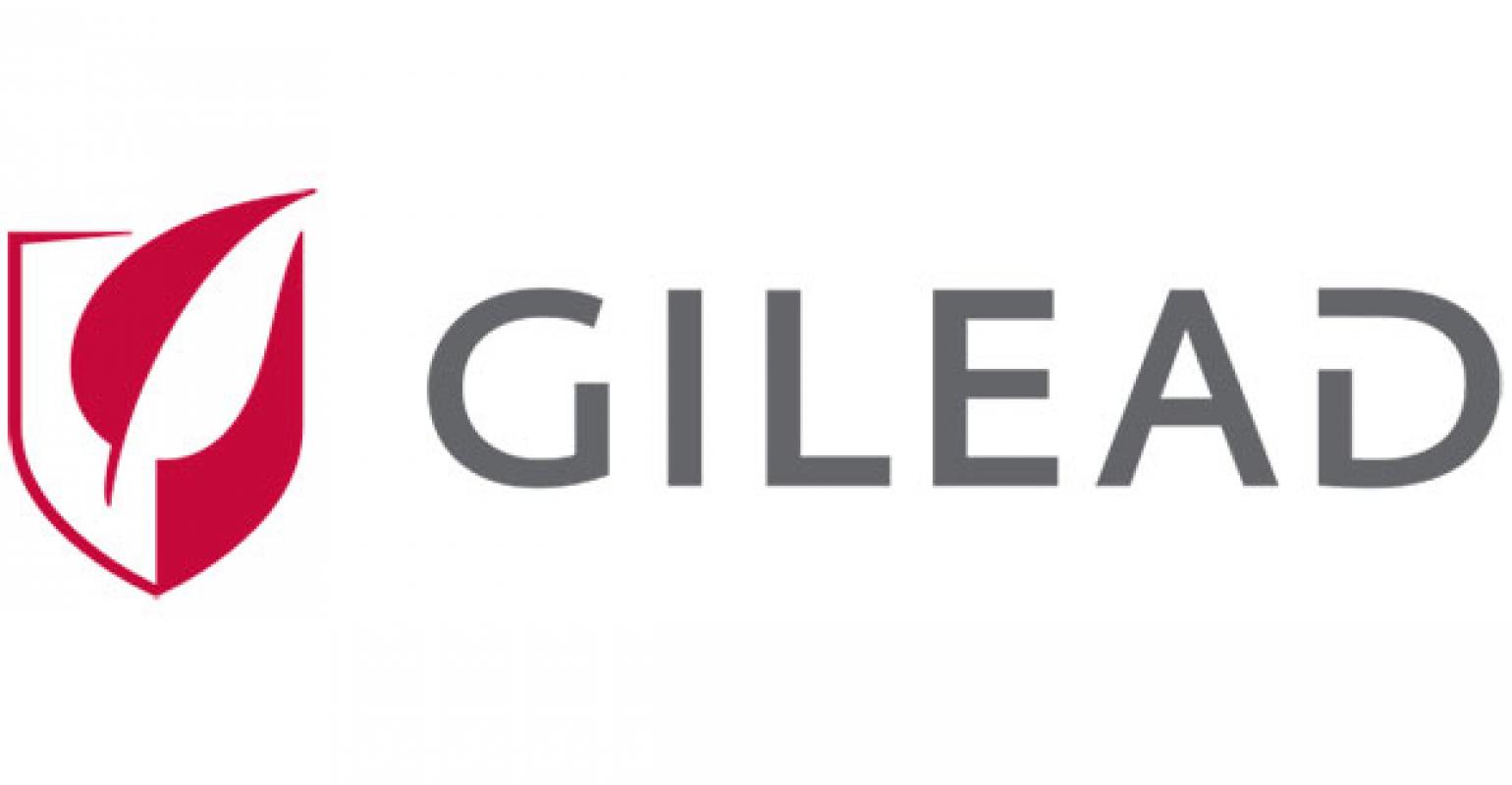 ROCHE +SCHERING PLOUGH=
ABBVIE +GILEAD
HOW DID WE CURE HEPATITIS C?
LET’S TAKE A LOOK.
$1.47B
$12.47B
$15B
TOTAL M&A
$34M
With each passing year,
you will see which companies
developed which drug candidates
to meet which clinical objective
and how much they spent on acquisitions to compete
$1.47B
$12.47B
$15B
TOTAL M&A
$34M
We start in 2004, with terrible treatments…
TOTAL M&A
And we end in 2018 with excellent drugs and much less expensive cures
We start in 2004, with terrible treatments…
$20.1B
TOTAL M&A
READY…
TOTAL M&A
SET…
TOTAL M&A
GO!
TOTAL M&A
TOTAL M&A
$60M
$12M
$160M
TOTAL M&A
$57M
$160M
TOTAL M&A
$160M
TOTAL M&A
$160M
TOTAL M&A
$204M
TOTAL M&A
$375M
$204M
TOTAL M&A
NEW GOAL:All oral, G1
NOT GOOD ENOUGH
$204M
TOTAL M&A
Who is trying to develop a “ME-TOO” drug?
undisclosed
$885M
$60M
$320M
$204M
TOTAL M&A
Who is trying to develop a “ME-TOO” drug?
$1.47B
NO ONE!!
$2.5B
$1.47B
$11B
NO ONE!!
$12.47B
TOTAL M&A
$1.47B
$12.47B
$15B
TOTAL M&A
$34M
$15B
TOTAL M&A
$1.47B
$15B
TOTAL M&A
Big companies acquire small ones to remain competitive!
$15B
TOTAL M&A
$1.75B
$3.9B
Acquisitions are part of the R&D expense, serve to reward small companies and their investors.
$19.9B
TOTAL M&A
$19.9B
TOTAL M&A
Gilead and AbbVie win the first leg of the race!
$19.9B
TOTAL M&A
Gilead has the better drug:ONE PILL12-WEEK TREATMENT>97% CURE RATE
$19.9B
TOTAL M&A
AbbVie might be considered the “me-too”:TWO PILLS12-WEEK TREATMENT>97% CURE RATE
$19.9B
TOTAL M&A
but the race continues…
2015 SALES: >$90k/cure quickly drops to <$60,000/cured patient
SOVALDI
HARVONI
GILEAD
VIEKIRA
ABBVIE
MERCK
JNJ
OLYSIO
BMS
DAKLINZA
2015 Sales ($Millions)
$20.1B
$225M
$19.9B
TOTAL M&A
RESIGNED TO LOW SALES
$20.1B
TOTAL M&A
$20.1B
TOTAL M&A
$20.1B
TOTAL M&A
So many concede defeat!
$20.1B
TOTAL M&A
$20.1B
TOTAL M&A
$20.1B
TOTAL M&A
AbbVie wins the race!
ONE PILL
8-WEEK TREATMENT
$20.1B
TOTAL M&A
Now Gilead has the “me-too” drug

ONE PILL
12-WEEK TREATMENT
$20.1B
TOTAL M&A
2018 SALES: price war results in <$30k/cure
SOVALDI
HARVONI
EPCLUSA
GILEAD
VOSEVI
VIEKIRA
ABBVIE
MAVYRET
MERCK
ZEPATIER
JNJ
OLYSIO [WITHDRAWN EARLY 2018]
BMS
DAKLINZA
2018 Sales ($Millions)
$20.1B
Hard to tell which company would win…
$19.9B
TOTAL M&A
Hard to tell which company would win…


But there was never doubt that Hepatitis C would be cured!
$19.9B
TOTAL M&A
We can solve so many more diseases…
$19.9B
TOTAL M&A
We can solve so many more diseases…

As long as we preserve the incentives.
$19.9B
TOTAL M&A